Quality Systems(ICH Q10)
The Overview
The Quality System
Quality Systems and Inspections
How ICH Q 10 can and will contribute
How to Set-up a Good Quality System
Recommendations for the Quality Unit
The Quality System
Applicable to: 

	- Quality Management
	- Personnel and Organisation
	- Premises and Equipment
	- Documentation
	- Production and Distribution
	- Quality Control
	- Out-Sourcing
	- Complaints and Recalls
	- Self Inspection / Inspection
	- Computerised Systems
Quality Management (QM)
Management of Quality Documents
Good Manufacturing Practices
Warehousing and Good Distribution Practices
Quality Key Performance Indicators
Quality System Review
Annual Quality Program
Annual Product Review
Compliance and Safety of Materials and Products
Regulatory Compliance
Failure Investigations
Management of Quality Risks
The Main Principle of QM
Quality should be the responsibility of all persons involved in manufacturing
EU GMPs: Quality Management
EUROPEAN COMMISSION
ENTERPRISE AND INDUSTRY DIRECTORATE-GENERAL
Consumer goods
Pharmaceuticals
Brussels, 14 February 2008
EudraLex
The Rules Governing Medicinal Products in the European Union
Volume 4

EU Guidelines to Good Manufacturing Practice Medicinal Products
for Human and Veterinary Use
Part I
Chapter 1 Quality Management
Principle Role of the Quality Unit
The Quality Unit should ensure that:
all GMP requirements are respected and applied
quality responsibilities are clearly specified
all testing, controls, calibrations, validations, etc are
	performed as specified
products are not released and sold before the satisfactory
	evaluation has been completed

The Quality Unit should be involved in all quality related matters.
The Quality Unit should review and approve all appropriate quality related documents.
The main responsibilities of the independent Quality Unit cannot be delegated!
Quality Systems and Inspections (1)Looking at the Bigger Picture
Regulatory and Company Audits in the past focussed on specific individual issues as they were identified

Trend is now to audit the Quality System(s) as a whole

The FDA has started the System Based Inspections Approach (details on next slide)

The European Authorities also perform a systematic approach in auditing the quality system since years

The system approach is also used for supplier audits
Quality Systems and Inspections (2)The Six Inspection Systems
FDA have identified the following inspection systems as part of their System Based Inspections Approach (effective since Feb. 2002):
Quality system (covered at each FDA inspection)
Facility and Equipment System
Materials System
Production System
Packaging and Labelling System
Laboratory Control System
Quality Systems and Inspections (3)Assessment of the Quality System
Evaluate whether the Quality Control Unit has fulfilled their responsibility to review and approve all procedures related to production, quality control, quality assurance and assure that the procedures are adequate for their intended use

Assess the data collected to identify quality problems and use links to other major systems for inspectional coverage Quality
Quality Systems and Inspections (4)Areas Covered in Inspections
Product Reviews (at least annually: APRs)

Complaint Files (quality and medical)

Discrepancies and Failure Investigations (investigated in a timely manner)

Change Control (need for revalidation assessed)

Product Improvement Projects (for marketed products)

Reprocess/Rework (impact on validation and stability)
Quality Systems and Inspections (5)Areas Covered in Inspections
Returns / Salvages (assessment, investigation, disposition)

Rejects (investigation and corrective actions)

Stability Failures (need for field alerts evaluated)

Quarantine Products

Validation (status of required validation / revalidation)

Training / Qualification (related to the employee‘s functions)
Quality Systems and Inspections (6)Pattern of Failures leading to Regulatory Actions
Failure to review / approve procedures
Failure to document execution of operations as required
Failure to review documentation
Failure to conduct investigations and resolve discrepancies / failures / deviations / complaints
Failure to assess other systems to assure compliance with GMP and SOPs
Quality Systems and Inspections (7)Most Common GMP Deficiencies by System - FDA DomesticInspections for 2004/5
Quality Systems and Inspections (8)What are the observations?
Top categories of citations related to Quality Systems:

Responsibilities of the Quality Unit not clearly defined or followed
Inadequate QA oversight and supervision (no QC unit at all!)
Deviations not handled appropriately (root cause not determined, investigation not logically structured and sufficiently recorded, corrective actions not defined and followed up, timeline exceeded)
Written Procedures not established or followed
Production Record & control records not reviewed /approved
GMP training not conducted on a continuing basis
Annual Product Review (APR) not performed to evaluate trends
How ICH Q10 Can Contribute (1)
ICH Q10 is about the “Pharmaceutical Quality System”

Step 4 (since June 2008): Approval by the Steering Committee and recommendation for adoption to the 3 ICH regulatory bodies

The objective of this Guideline is to describe one comprehensive approach to an effective quality management system that

Achieves product realisation
Establishes and maintains a State of Control
Facilitates continual improvement (over the product lifecycle)
General Principles of ICH Q10
ICH Q10 complements the existing GMPs, because
GMPs do not focus on Management Responsibilities
GMPs do not address the lifecycle approach to quality
GMPs do not encourage proactive continual improvement
ICH Q10 is based on ISO concepts, but
ISO Norms display no direct pharmaceutical context
The unique role of the Quality Authority (Quality Unit, QP) is not emphasized in the ISO norms
Acceptance of ISO 9001 differs from region to region
ICH Q10 is linked with ICH Q8 and ICH Q9
Knowledge Management (from Development)
Quality Risk management (principles from ICH Q9)
Key Elements of ICH Q10 (1)
Management Responsibilities
Management Commitment (Quality Policy, Quality Planning, Resource Management, Internal Communication)
Management Review (process performance, product quality and quality system; details and examples are given)
Management of outsourced activities and purchased materials
Management of Change in Product Ownership (new in Step 4)
Continual Improvement of Process Performance and Product Quality (with 4 specific elements)
All lifecycle stages are covered: Development, Technology Transfer, Commercial Manufacturing, Product Discontinuation
Process performance and product quality monitoring system
Corrective action and preventive action (CAPA) system
Change management system
Management review of process performance & product quality
Key Elements of ICH Q10 (2)
Continual Improvement of the Pharmaceutical Quality System
Management review of the Pharmaceutical Quality System (measurement of achievement of objectives, assessment of KPIs, like complaints, deviations, inspection results)
Monitoring of internal and external factors impacting the Pharmaceutical Quality System
Outcome of Management Review and Monitoring (like improvement of quality systems, re-allocation of resources, revision of quality objectives, effective communication
How Industry should use ICH Q10
To improve their Quality Systems by
Better knowledge management through product lifecycle
Strengthening the linkage between Development and Commercial Manufacturing to ensure product maintenance
Establishing better Management Responsibilities and Management Review
To demonstrate this effective Quality System to Regulatory Authorities by each inspection
Therefore, the intensity of regulatory oversight can be reduced (on inspections and post-approval changes)
How to Set-up a Good Quality System (1)
The best system is one that:
Can be used easily by people
Works correctly every time when it is used
People want to use it because they can see the benefits
Management obtains timely summary data
One of the main priorities is therefore to make any system simple. A good system is normally a simple system
Use a flow diagram at the time of system design to clearly understand the inputs and outputs
Do not always re-invent the wheel. Ask for examples from other sites of their systems to see whether they could be of use to your site
How to Set-up a Good Quality System (2)
Request design input from a variety of functions and people that will be using the system

Write one very clear and precise procedure per system, and include the flow diagrams to clearly show the procedure

Generate simple to use templates and examples

Prototype the more complex systems before full roll-out, and adjust system if necessary
How to Set-up a Good Quality System (3)
Provide proper training and support to all those people who will interact with the system
Provide the contact details of the “system owner”, in case people need help to use the system at the beginning

Consider what resources are needed to properly administer the Quality System on a daily basis, and build this into the budget

Provide a strong monitoring/tracking system for those systems that require a close out (e.g. deviations, changes)
How to Set-up a Good Quality System (4)Bringing Quality Systems to Life
The easier part of any Quality system is the design
More difficult is to “bring the Quality Systems to life”
We need to build the Quality Systems into site culture!
Special training might be needed for new people coming from the other less-regulated industries
It is the primary QA role to sell the benefits to all personnel, as well as inform them of the negative consequences for the product, patient, site, company, and individuals when not using the system properly
How to Set-up a Good Quality System (5)Bringing Quality Systems to Life
Provide examples of what can happen when the Quality system is not used correctly

Provide an effective control of the system to assure that deviations and changes are being handled properly

Compliment people when they use the system or take appropriate action when they do not

Show that lead times are normally not delayed if the systems are used properly, but that batch release can be adversely delayed when deviations and changes have not been used.
Some Recommendations for QU (1)
“Earn” respect as a useful business partner

You can have the most effective documentation system, or the best change control system, but it is worthless if QA is not approached because their opinion is not respected

Therefore, understand both the theory and practice of your business
Some Recommendations for QU (2)
It is a requirement that the Quality Unit is independent from Manufacturing. However, this does not mean that you have to work in an isolated way

The most respected QA people are highly knowledgeable about the processes … as well as the quality and regulatory requirements

Your aim must be to work closely with other functions (warehousing, manufacturing, engineering, QC, etc):
To understand each others issues
To resolve quality problems together
Some Recommendations for QU (3)
Act with the following personal attributes:
Honesty and Integrity - lead by example
Common Sense - apply rules, but understand all permissible and logical options
Decision makers - make solid decisions in a timely manner based upon good data, and consider all possible options
Influencers - show the benefits of a good Quality system
Communicators - you will need to clearly explain/document your decisions, and the reasons behind
Some Recommendations for QU (4)
Spend time in the “action” areas when things are running normally – not just when there is a crisis!

Take interest in all people and their different job roles and how they can impact quality

The person labelling the incoming materials has
the potential to impact product quality as much
as the person processing the batch
Some Recommendations for QU (5)
Spend “quality time” in different areas! Here are some examples:

Help in the design of a new facility
Perform supplier evaluation
Visit the incoming materials sampler
Observe how the purified water system is sanitised
Watch a batch processing step
Witness packaging and labelling operations
Watch how a HEPA filter is changed in the HVAC
Observe QC lab testing of incoming materials
Observe how calibration is done
Conclusion and Summary
The majority of QA work should be looking forward – not backwards. Focus on prevention rather than on correction

The formal roles of QA need clearly to be defined. Simple Quality systems are the important basis

It is role of QA to bring the quality systems to life through personal commitment, energy, and personal attributes

QA need to work in a strong partnership with other functions, without losing their independence to take the right (sometimes tough) decisions.
Thank You

Any Questions
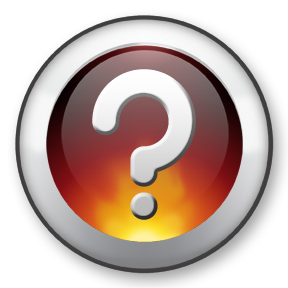